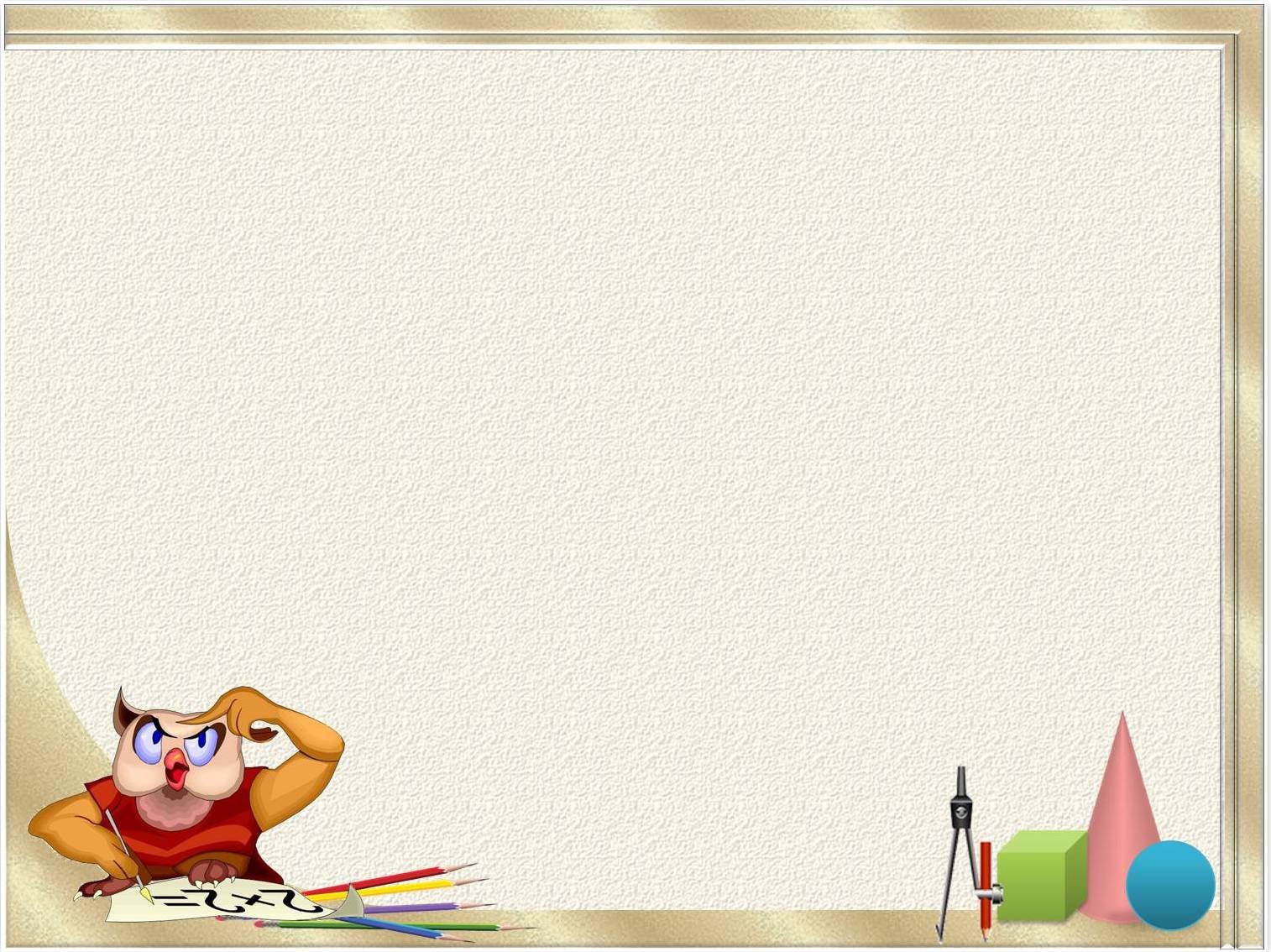 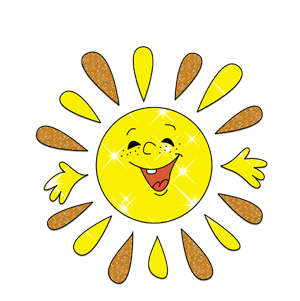 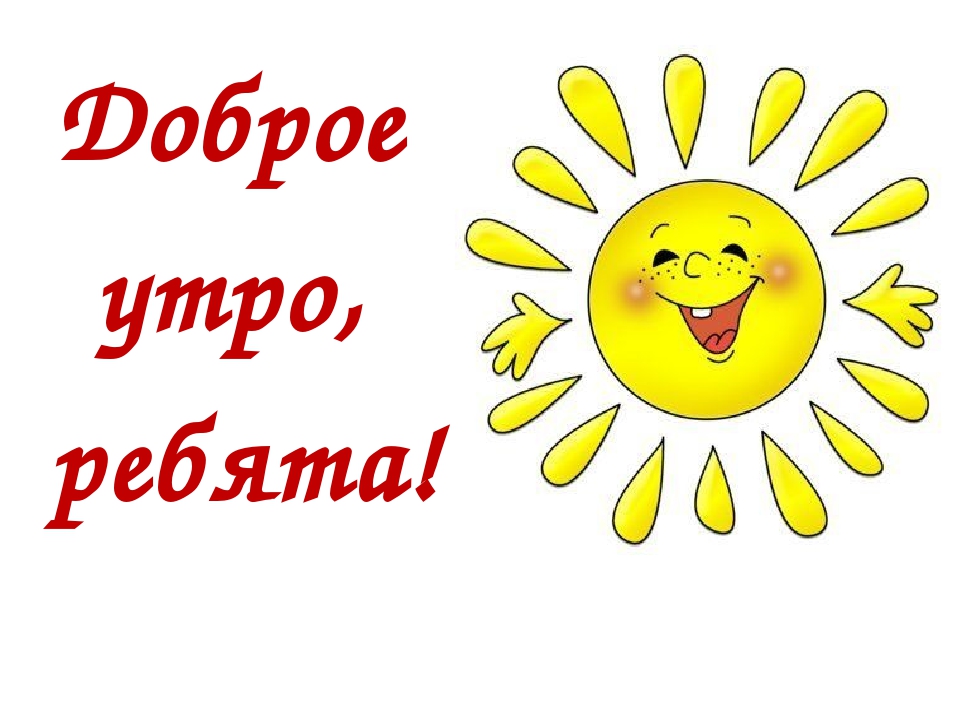 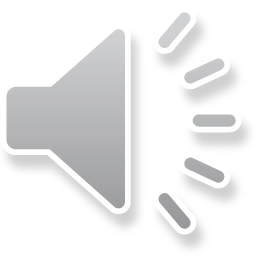 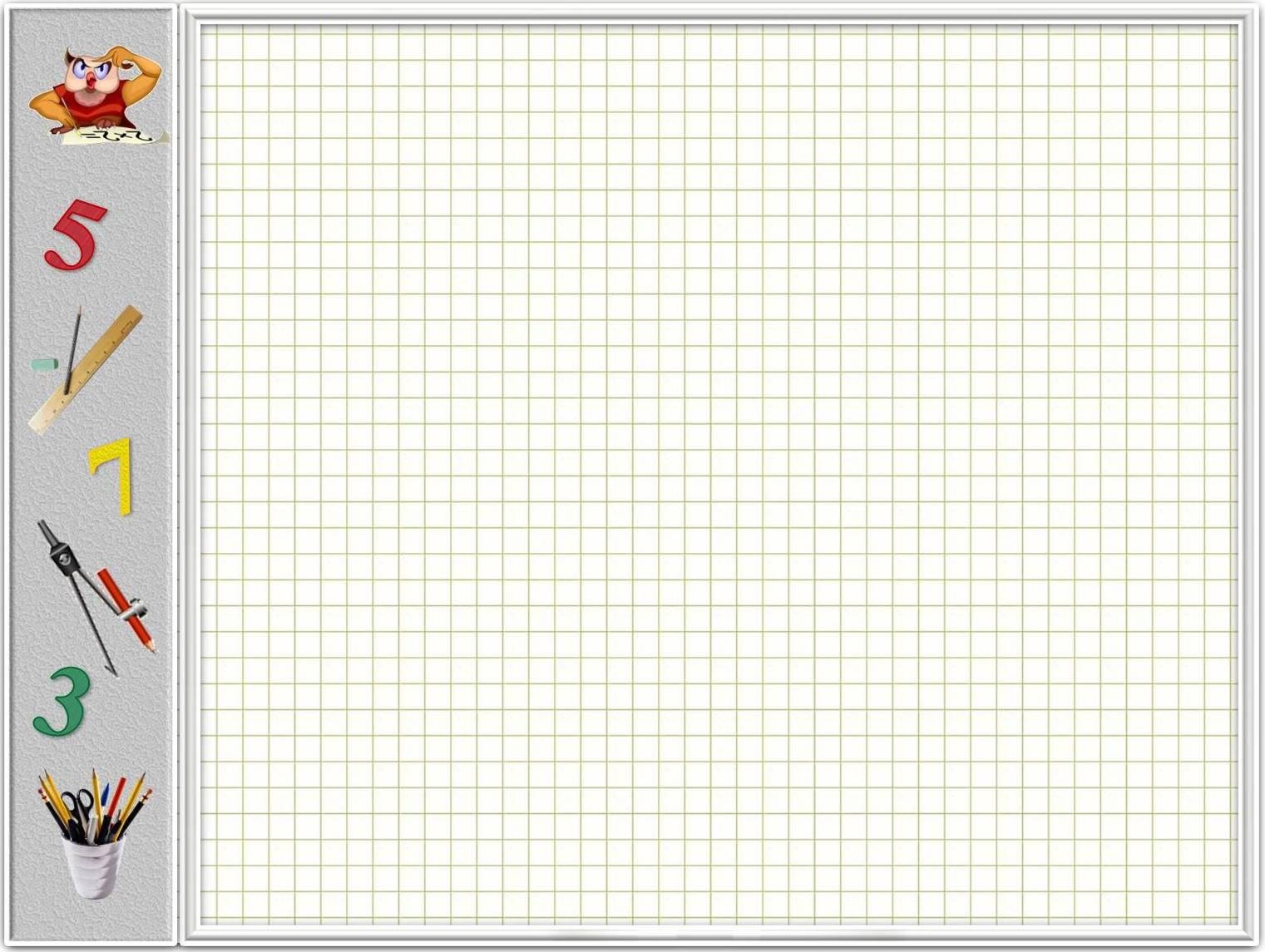 Девиз урока:
« Знаешь –
      говори, 
          не знаешь -    
                слушай»!
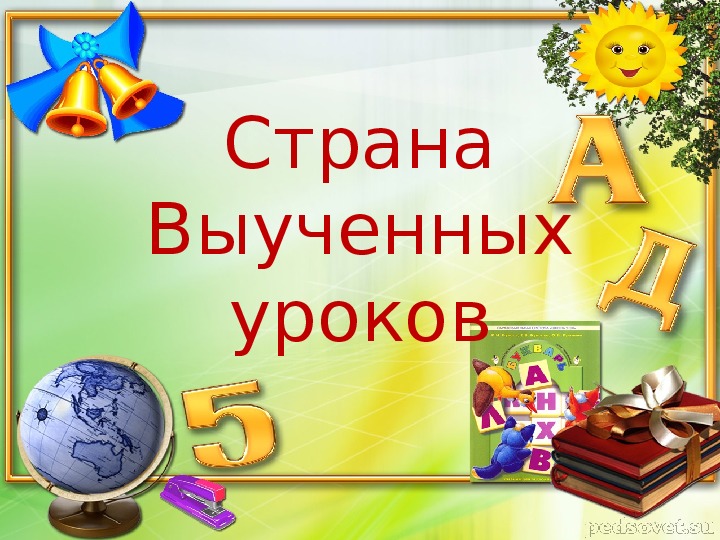 : 4 =
1657,6
- 1500 =
: 4 =
+ 61 =
8   207,2 =
Устный счет:
157,6
39,4
157,6
1657,6
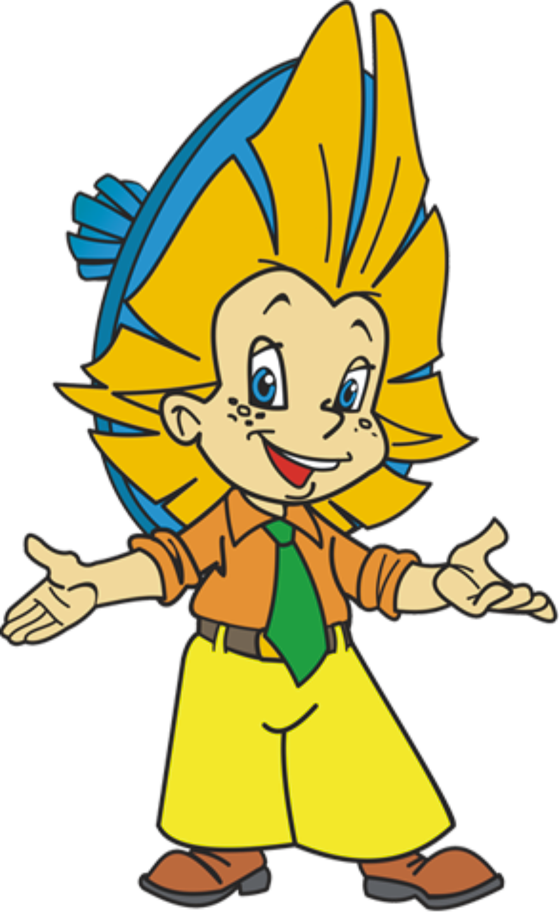 100,4
25,1
100,4
39,4
1657,6
[Speaker Notes: Все вычислительные примеры дети записывают в тетрадь]
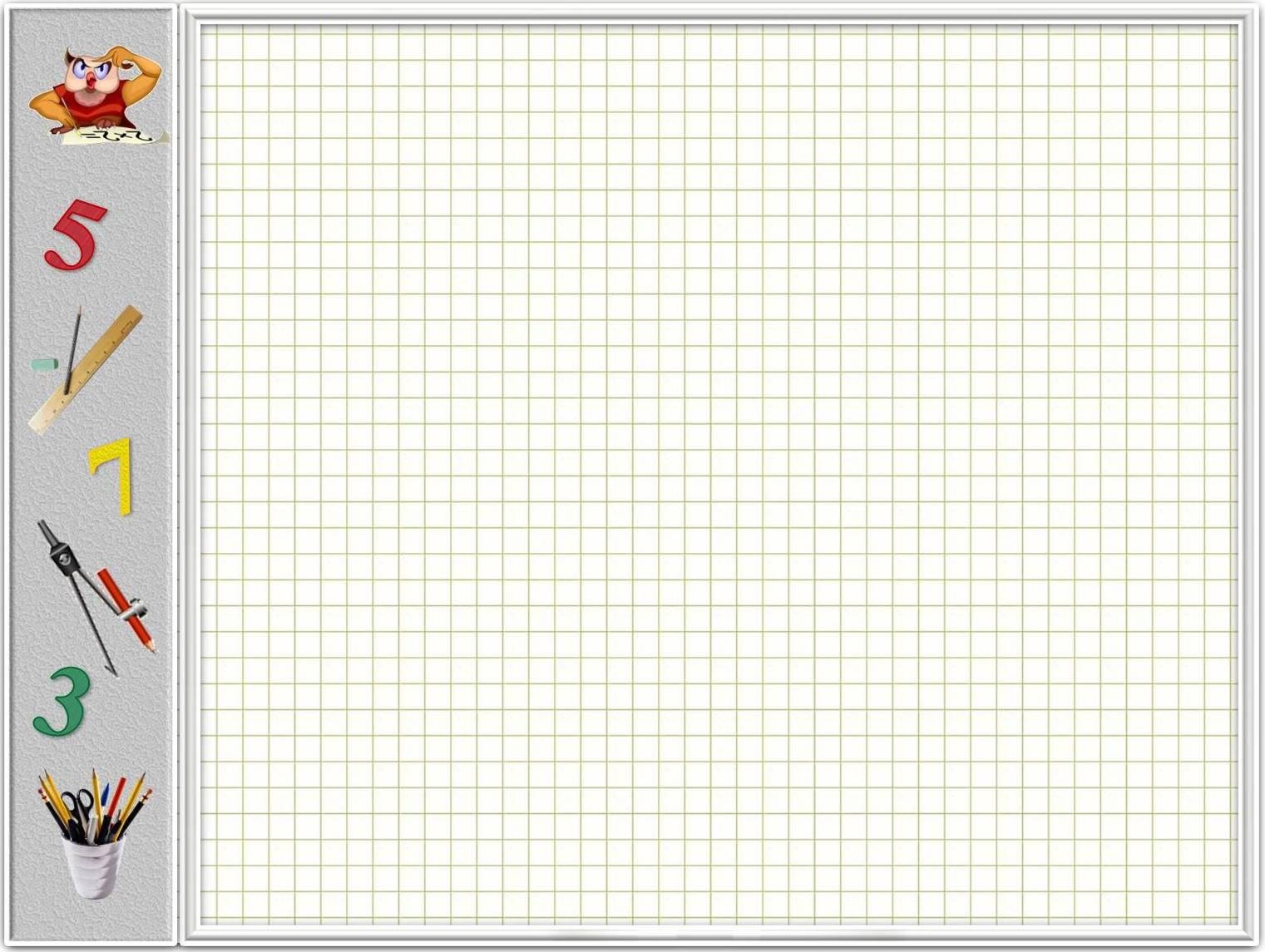 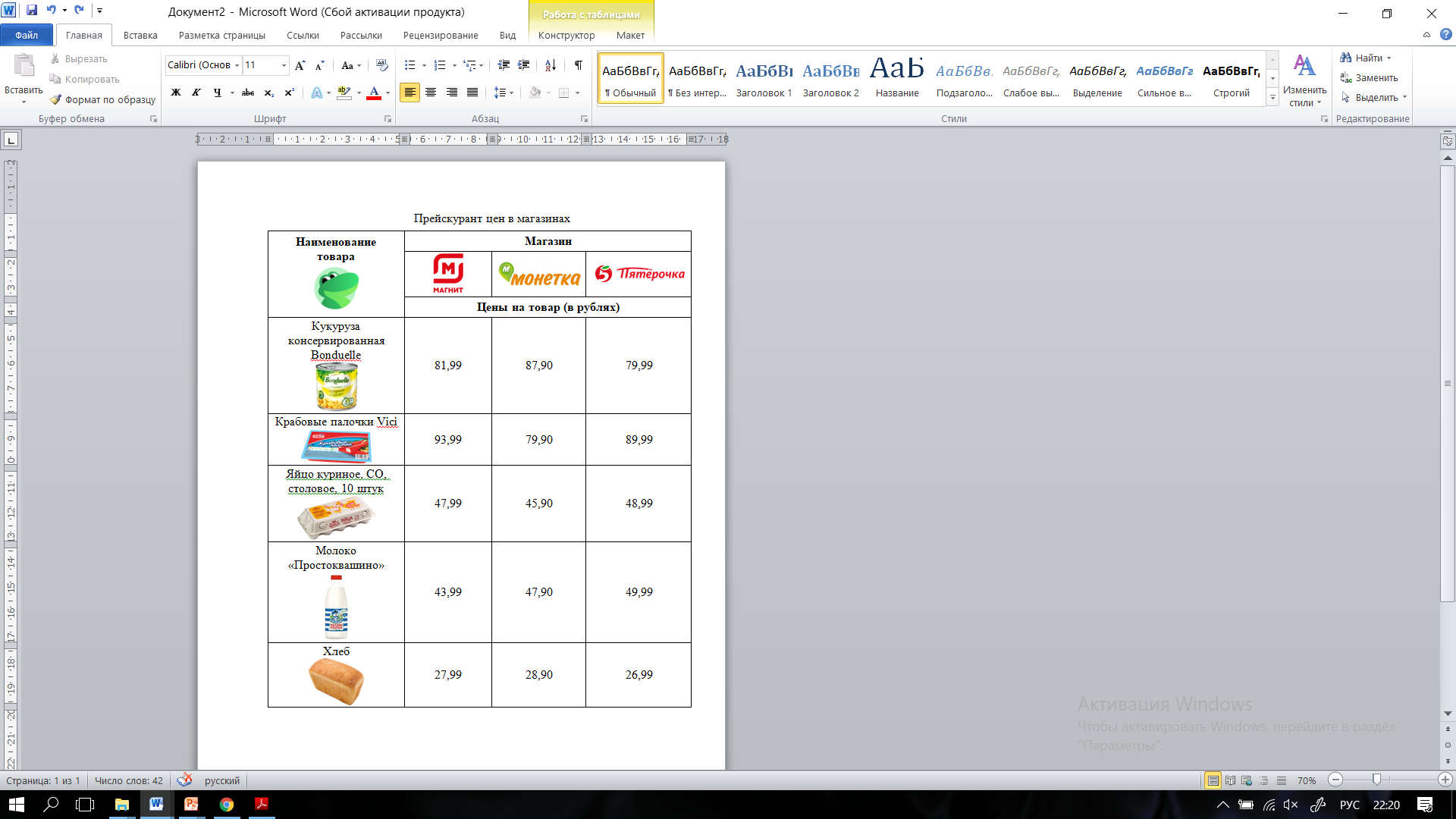 Распределите данные выражения на группы по столбикам, выполните действия и ответ обоснуйте.
0,18∙5
3-0,44
2,7∙0,1 
0,25∙4
0,71- 0,28
0,71-0,28
0,4∙0,5
5+0,35
0,3∙3
0,26-0,2
0,34+0,6
0,7∙5
0,2∙0,3
1-0,8
0,74+0,26
Распределите данные выражения на группы по столбикам, выполните действия и ответ обоснуйте.
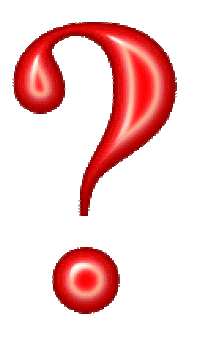 0,3∙3
0,7∙5
0,18∙5
0,25∙4
0,26-0,2
0,34+0,6
5+0,35
0,71- 0,28
0,4∙0,5
0,2 ∙0,3 
2,7∙0,1
Классная работа
Умножение десятичных дробей
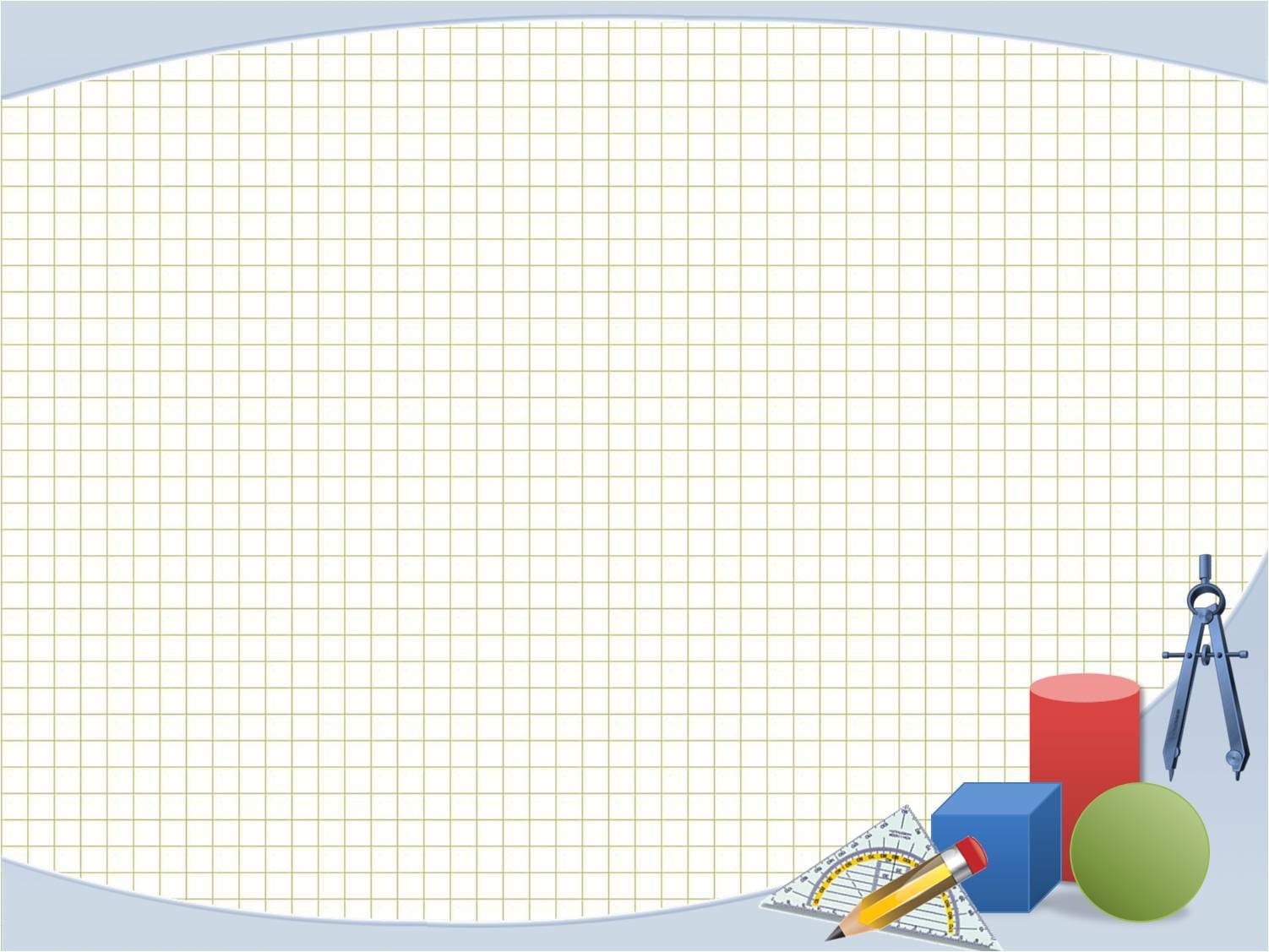 Цель урока:
научить умножать десятичные дроби;  
сформировать чёткое представление о различиях свойств умножения на разрядную единицу; 
расширить представление учащихся о выполнении действий с десятичными дробями.
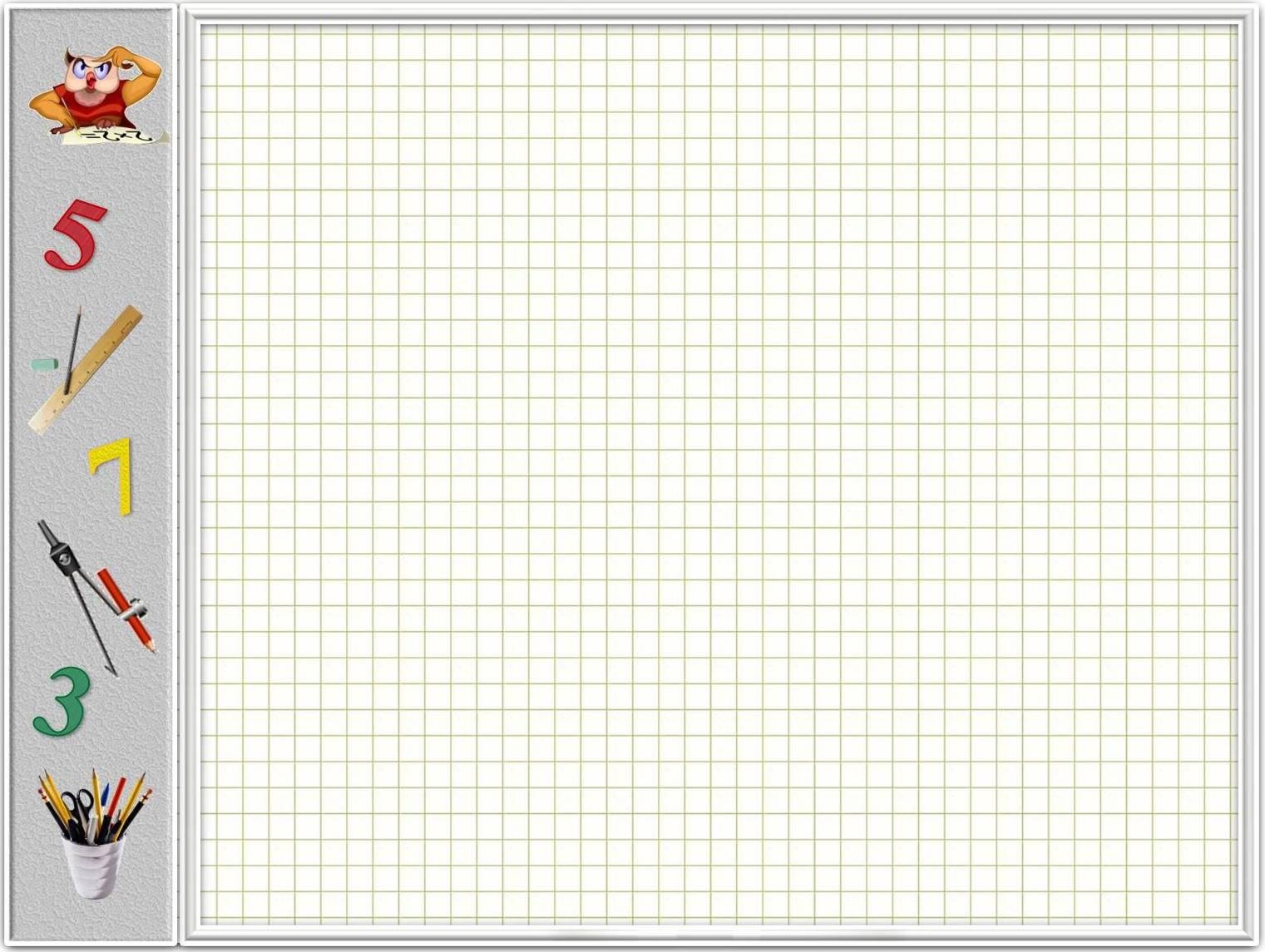 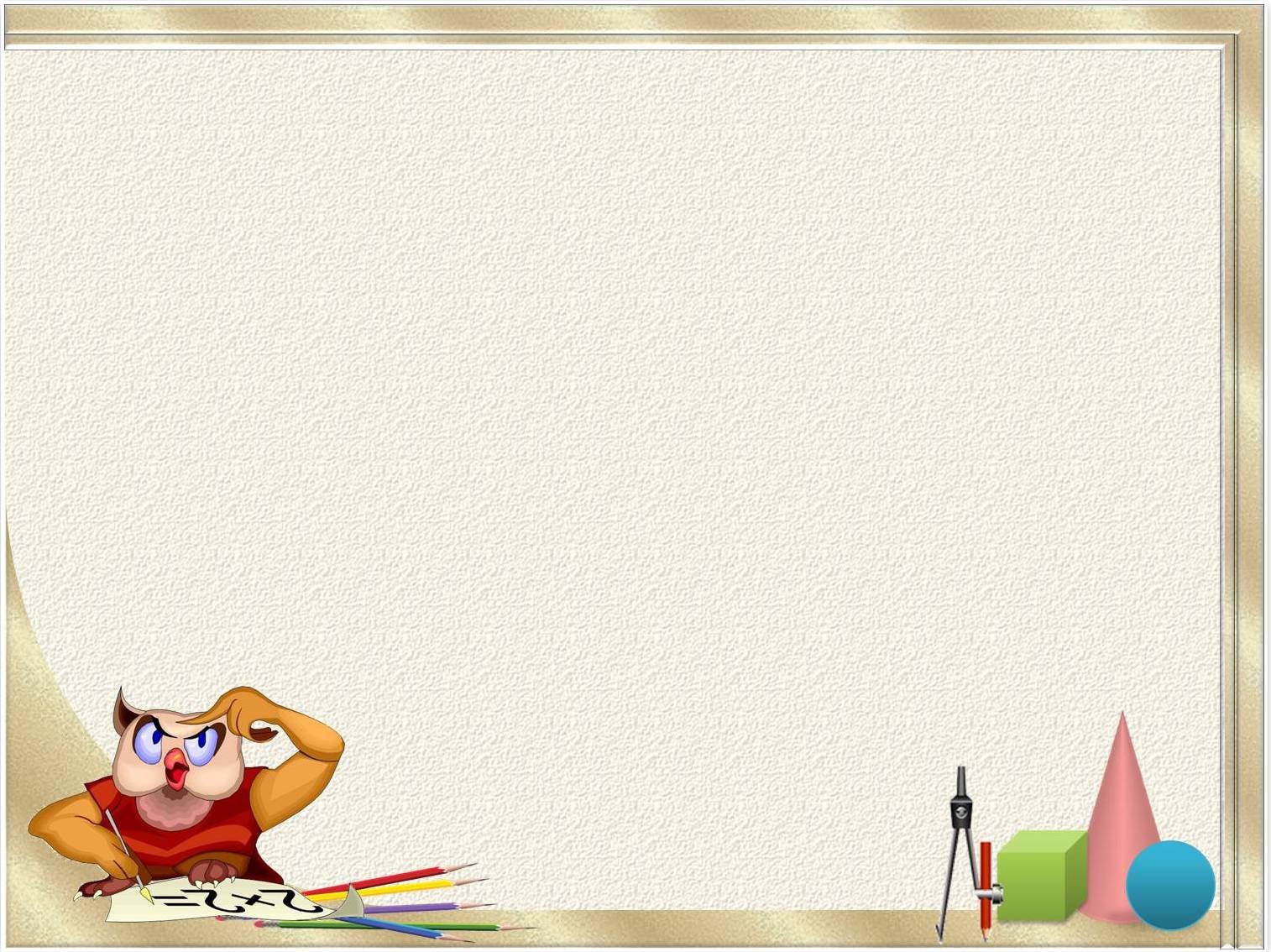 Умножение десятичных дробей
2+3
5 цифр
15,08

7,4
2+1
6032
10556
111,592
3 цифры
Впереди дописываем три нуля.
Пример 1. 
0,24 ∙ 0,009 = 0,00216


Пример 2.
15,08 ∙ 7,4 = 111,592
Чтобы перемножить десятичные дроби нужно:
1) выполнить умножение, не обращая внимания на запятые;
2) отделить запятой справа столько цифр, сколько их после запятой в обоих множителях вместе.

Если в произведении получается меньше цифр, чем надо отделить запятой, то впереди пишут нуль или несколько нулей.
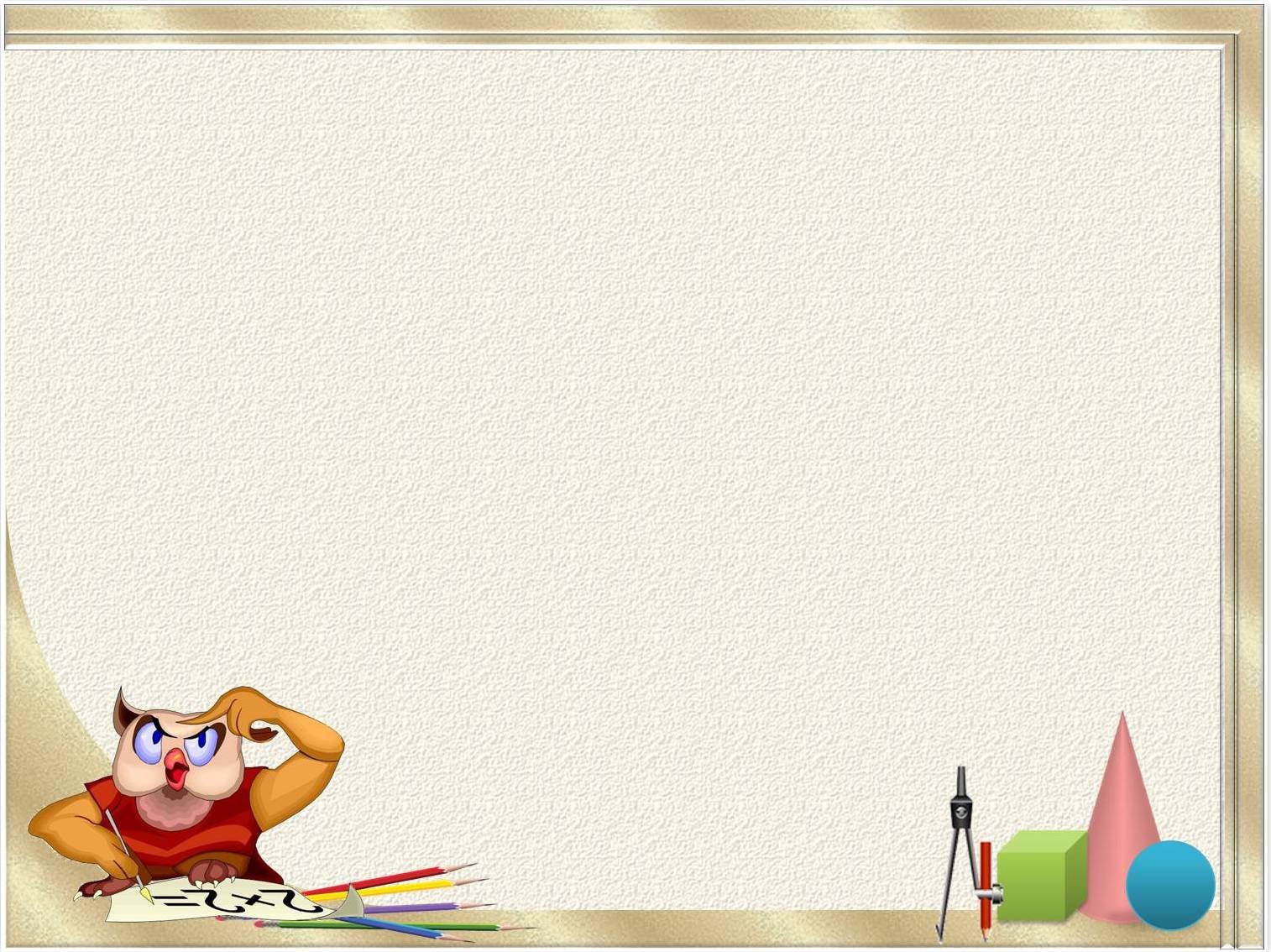 2
2 цифры
0,00016

49
5
144
64
0,00784
5 цифр
Умножение десятичных дробей
Впереди дописываем один нуль.
Пример 3. 
0,02 ∙ 35 = 0,70 = 0,7

Пример 4.
49 ∙ 0,00016 = 0,00784
Выполните действие: 
1) 8 ∙ 0,05;	2) 0,012 ∙ 6;
3) 57 ∙ 0,0062;	4) 0,28 ∙ 30;
5) 0,01 ∙ 94;	6) 37 ∙ 0,001;
7) 215 ∙ 0,0026;
8) 620 ∙ 0,00005.
Ответы: 
0,4;         2) 0,072;  
3) 0,3534;        4) 8,4;
5) 0,94;            6) 0,037;
7) 0,559;          8) 0,031.
В произведении получи-лось  меньше цифр, чем надо отделить запятой. 
Впереди дописываем три нуля.
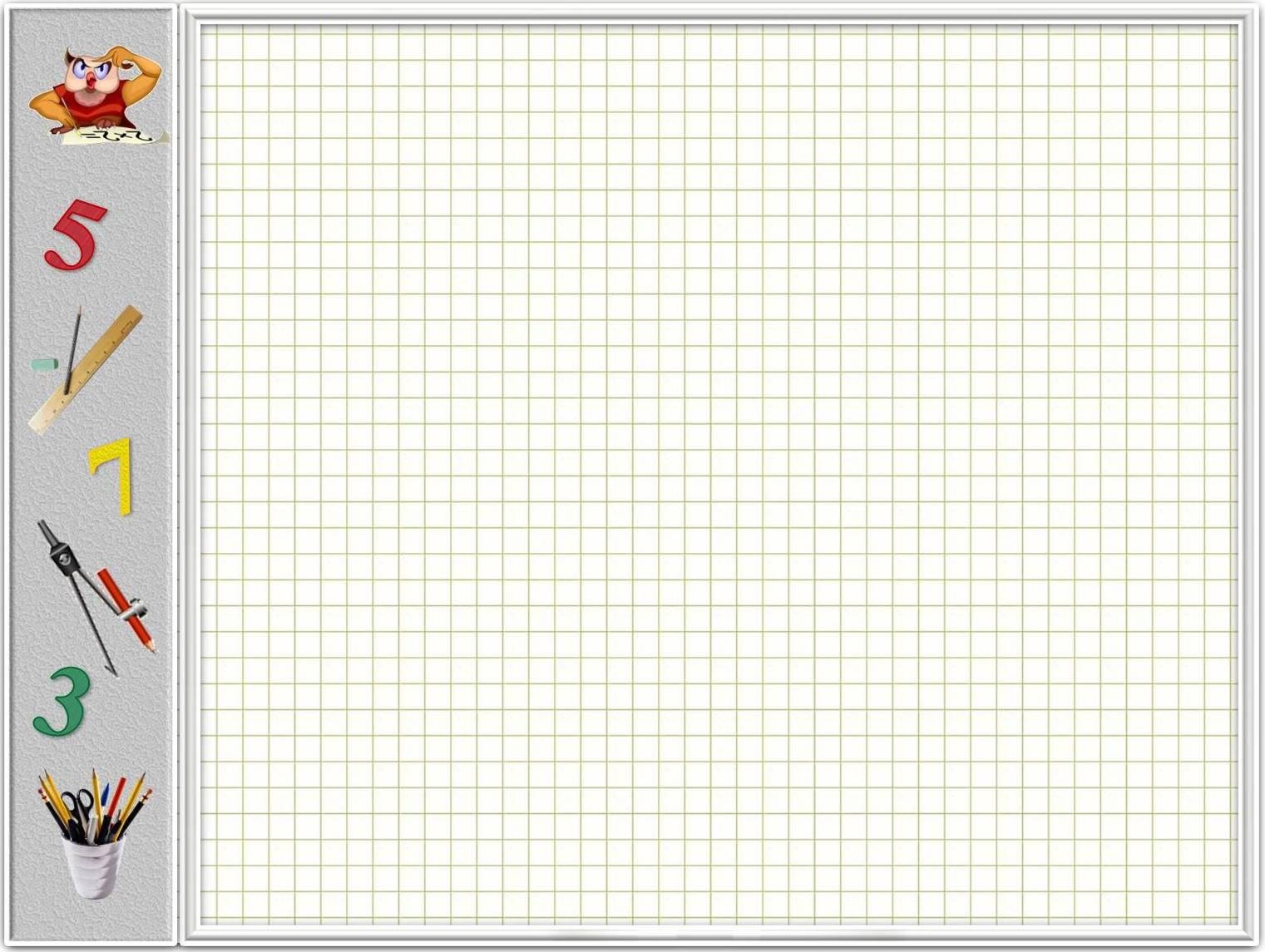 Умножение десятичных дробей на 10, 100, 1000 и т.д.
15,67
1,567 • 10=
54
0,54 • 100=
78,02 • 1000=
78020
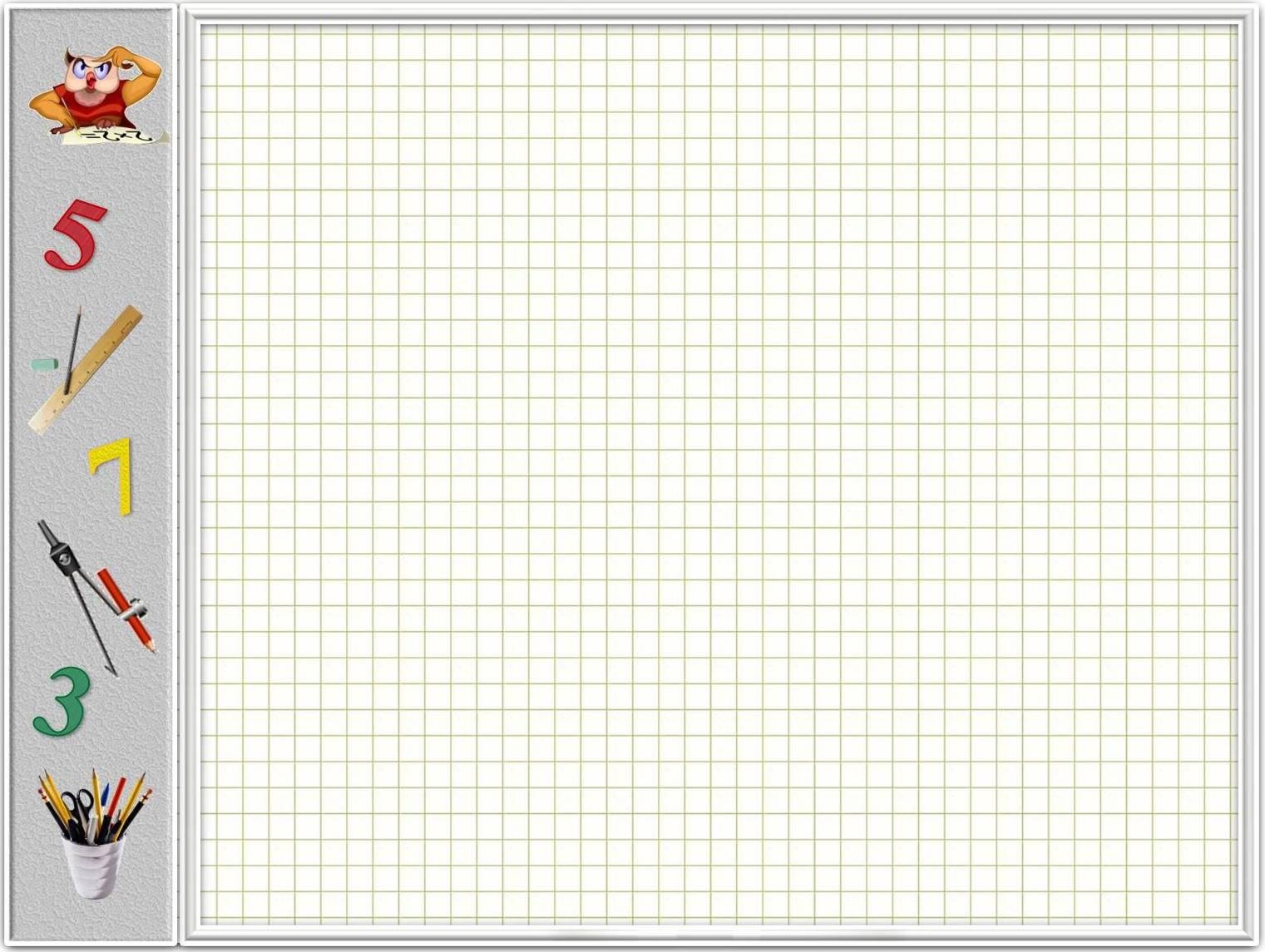 Это интересно!
Дробь 0,001 очень мала. Например 0,001 с. Звук в воздухе за это время распространяется на 33 см, а пуля, которая летит со скоростью 700-800 м/с, пролетит 70 см. Земной шар перемещается вокруг Солнца на 30 м, даже комар успевает за это время взмахнуть вверх и вниз своими крылышками.
Физкультминуткадесятичная – встаете, обыкновенная дробь – хлопаете,натуральное число – поднимаете руки вверх
7
456,2
0,9
1
5,6
23
46,88
90
0,0076
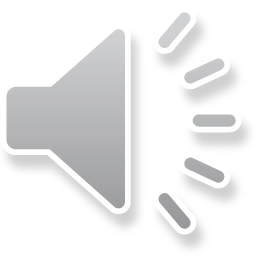 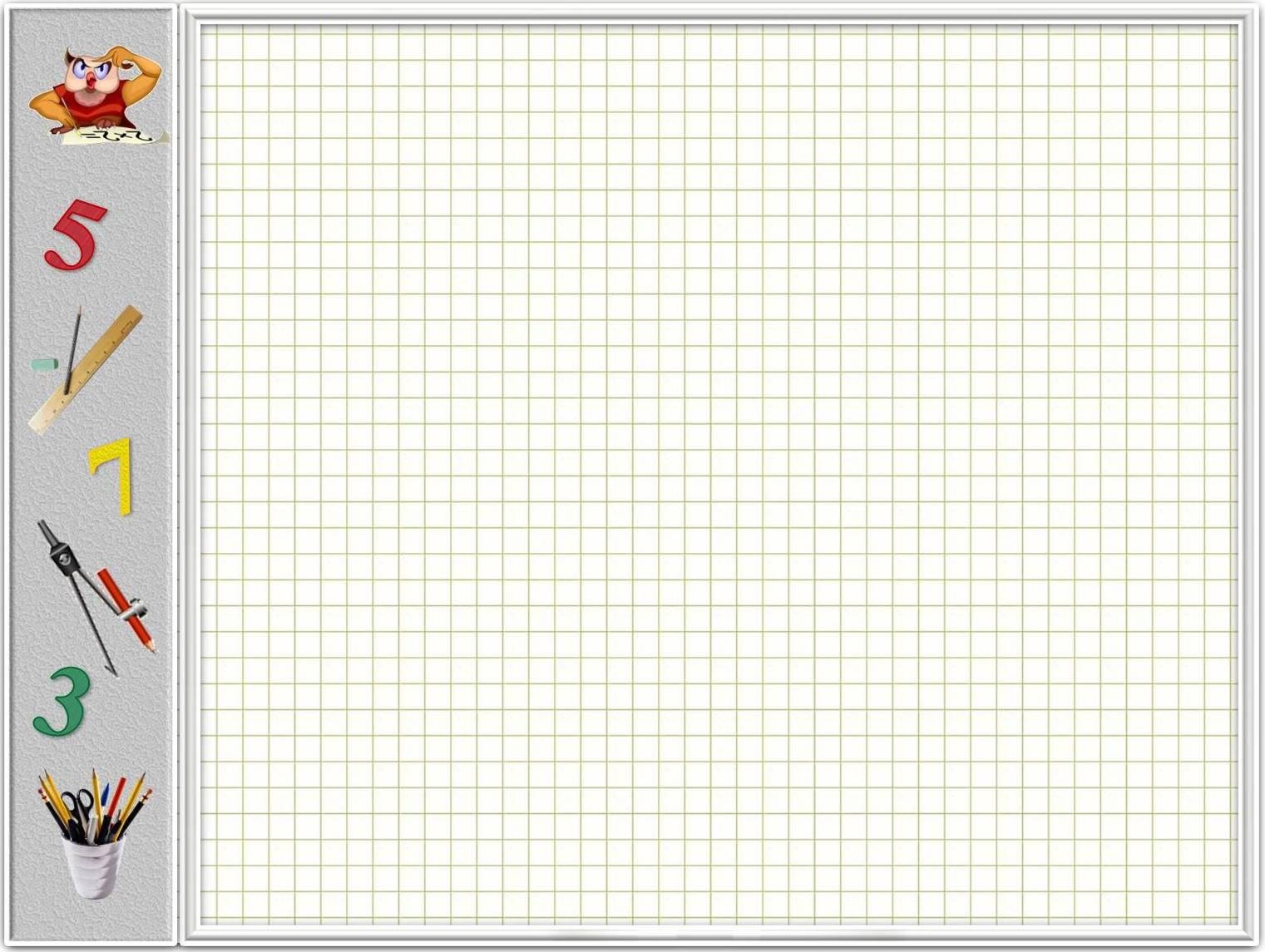 0,65 ∙ 35
2,3 ∙11
2,81 ∙ 10
0,386 ∙ 100
0,64 ∙ 1000
1,2 ∙ 16 
2,5 ∙ 14 
3,5 ∙ 35
11 ∙ 1,7
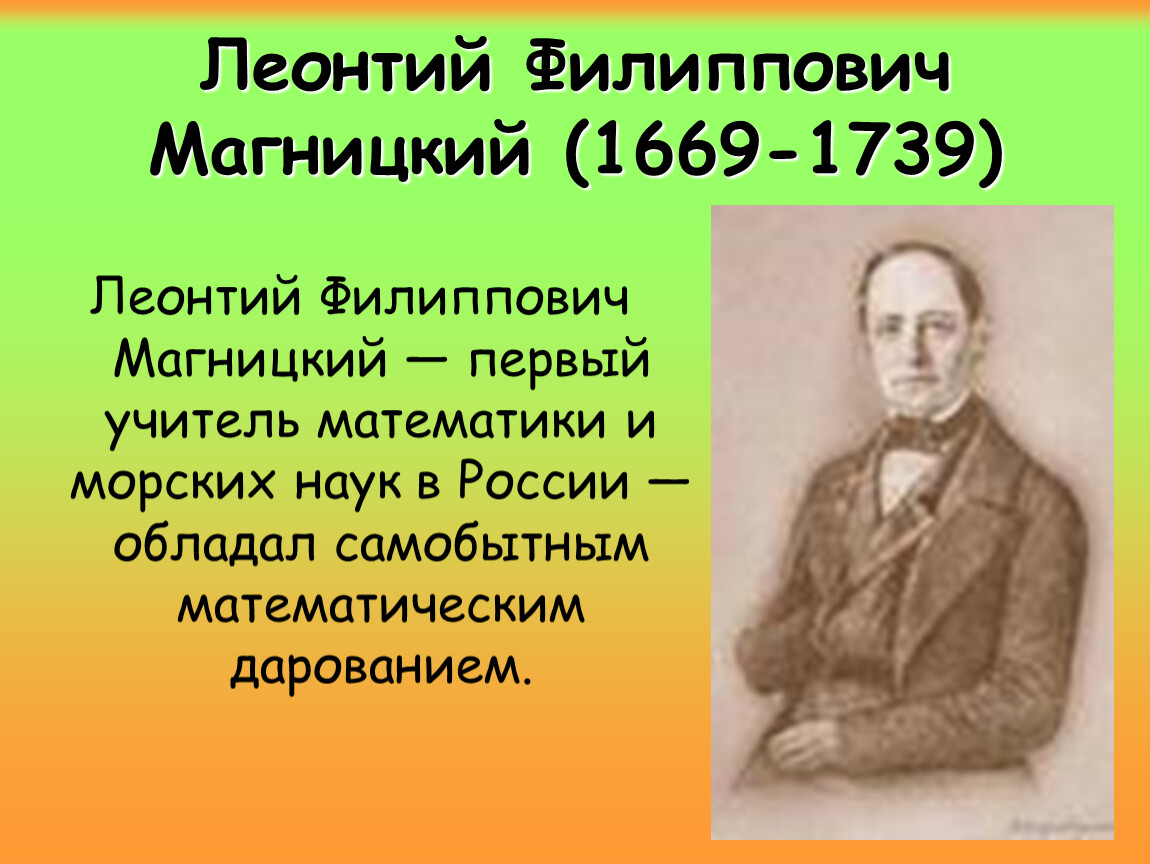 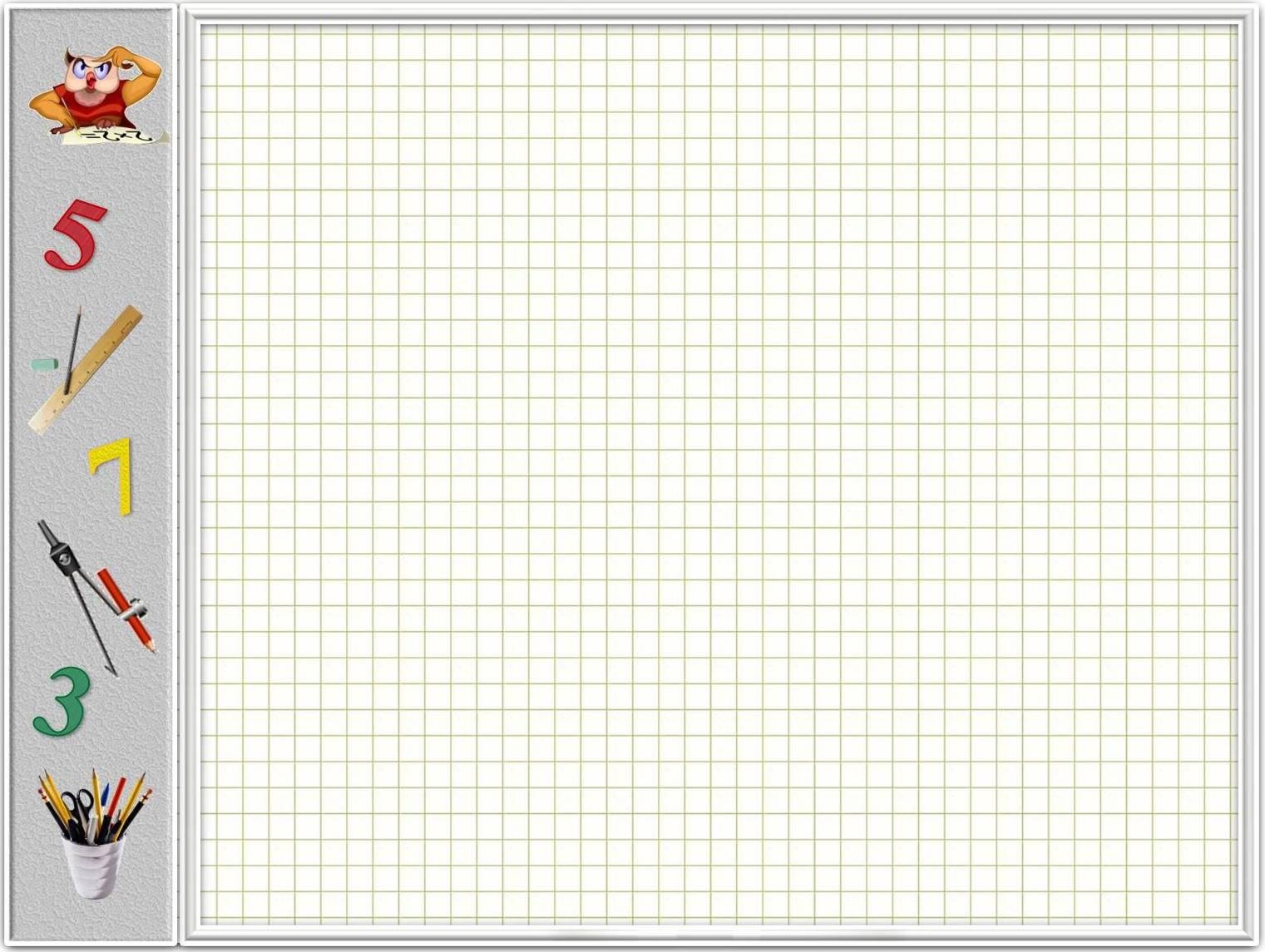 Научился сам, научи другого.
Работаем в группах
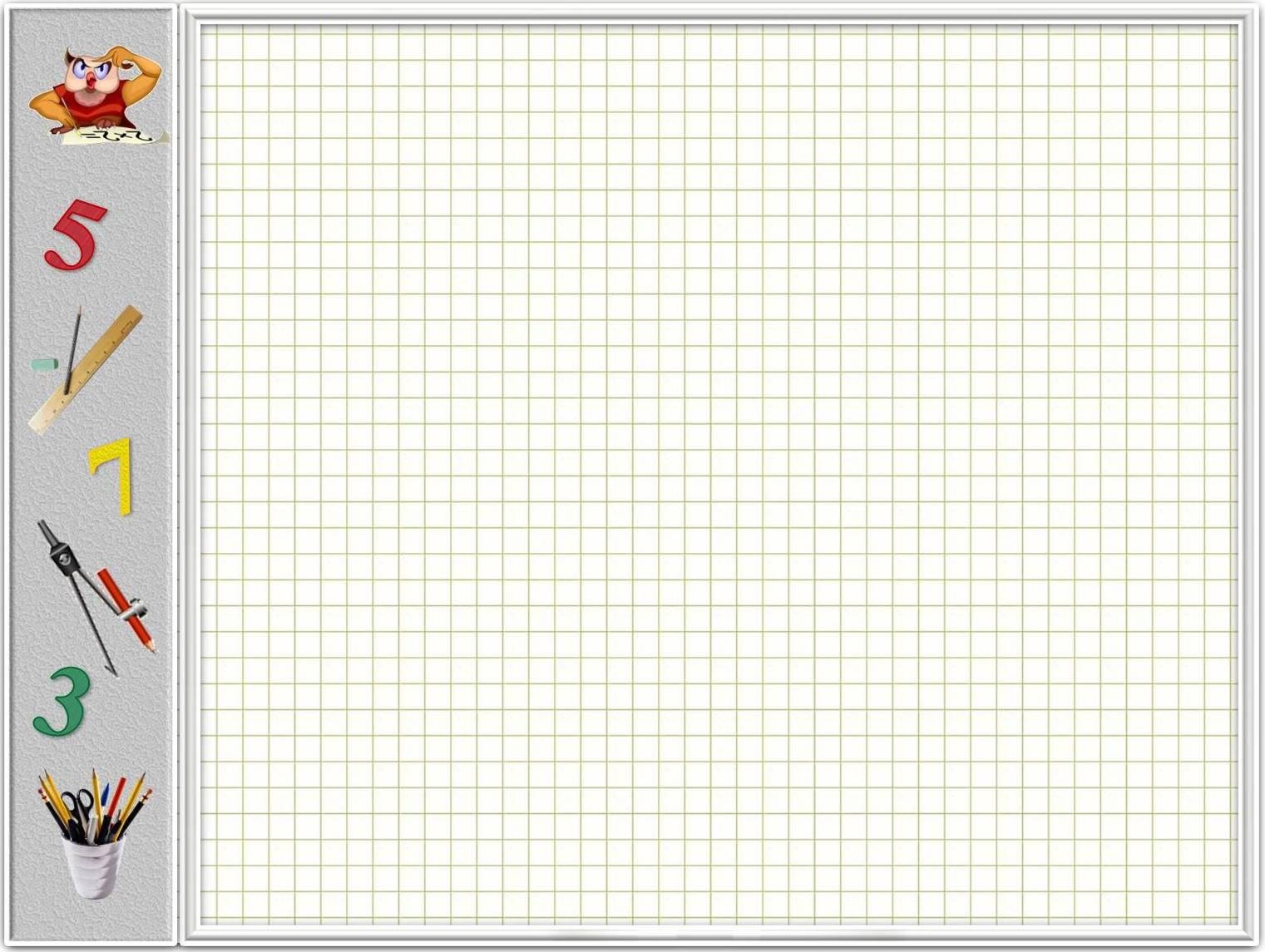 Задача:  В школе нужно застелить новый линолеум. Квадратный метр линолеума стоит 185 рублей.   Сколько денег понадобится на ремонт?
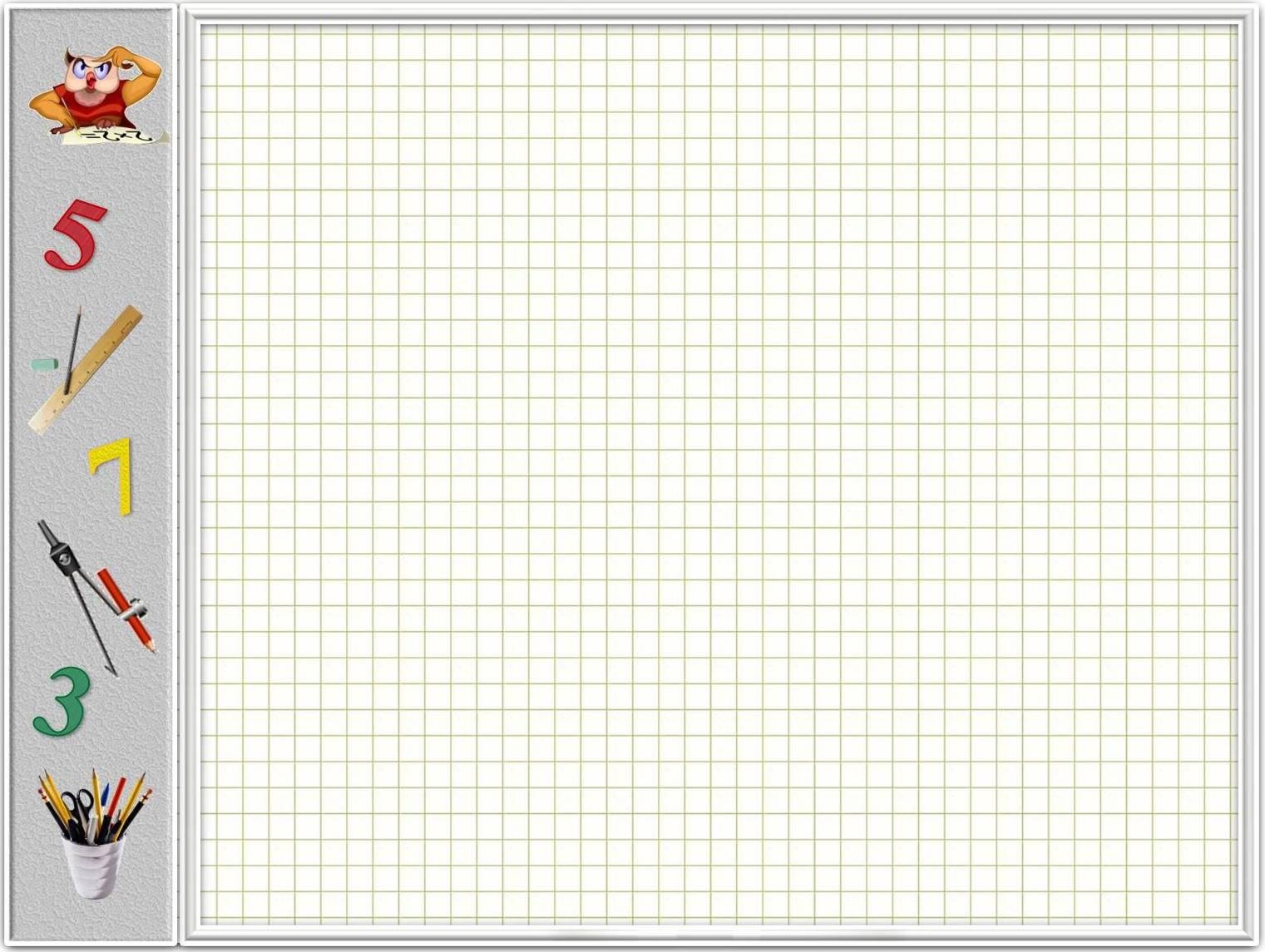 Задача:  В школе нужно застелить новый линолеум. Квадратный метр линолеума стоит 185 рублей.   Сколько денег понадобится на ремонт?
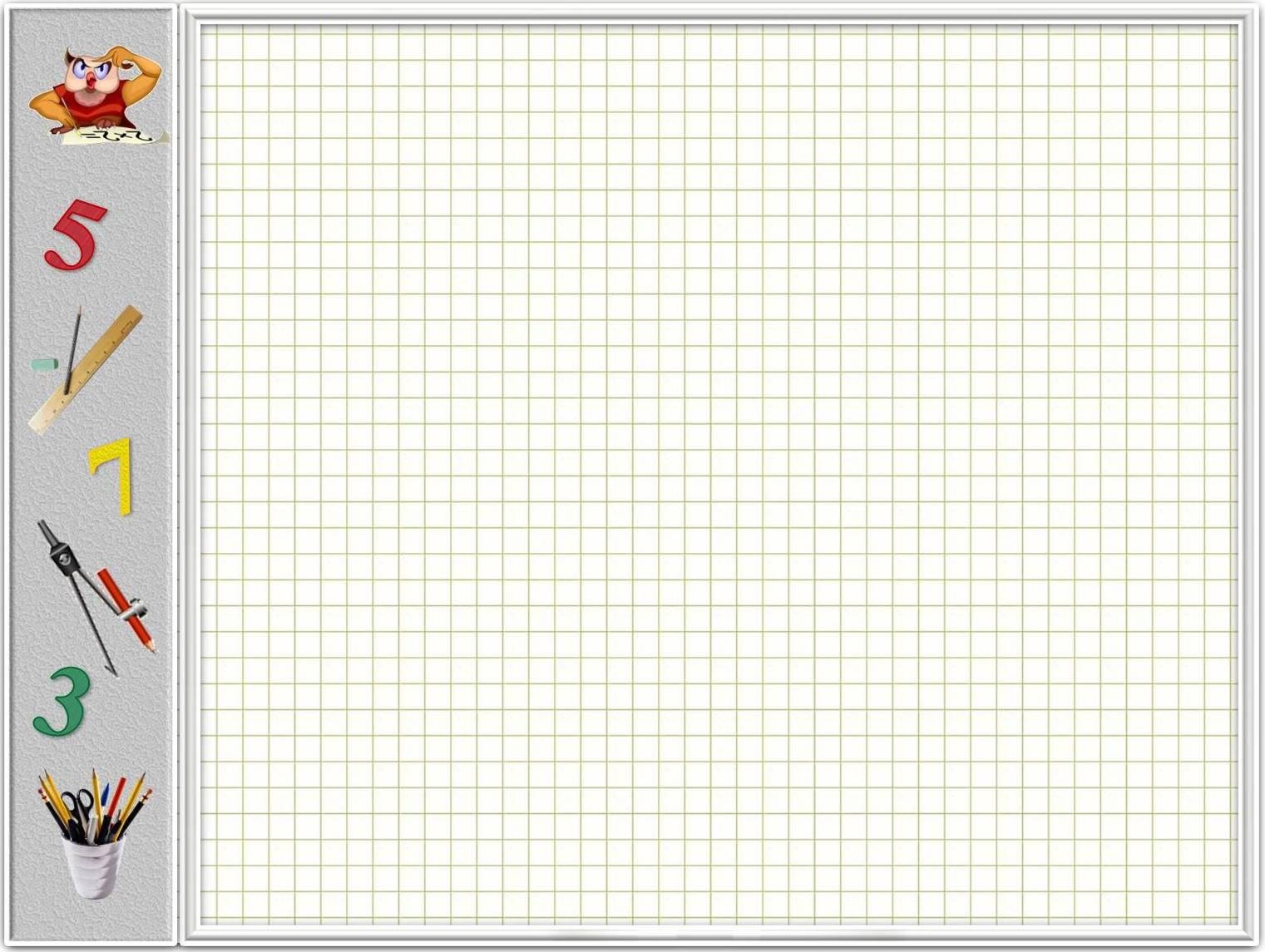 Задача:
Заполни таблицу, если плата 
за 1кВт·ч  электроэнергии – 2, 55 р.
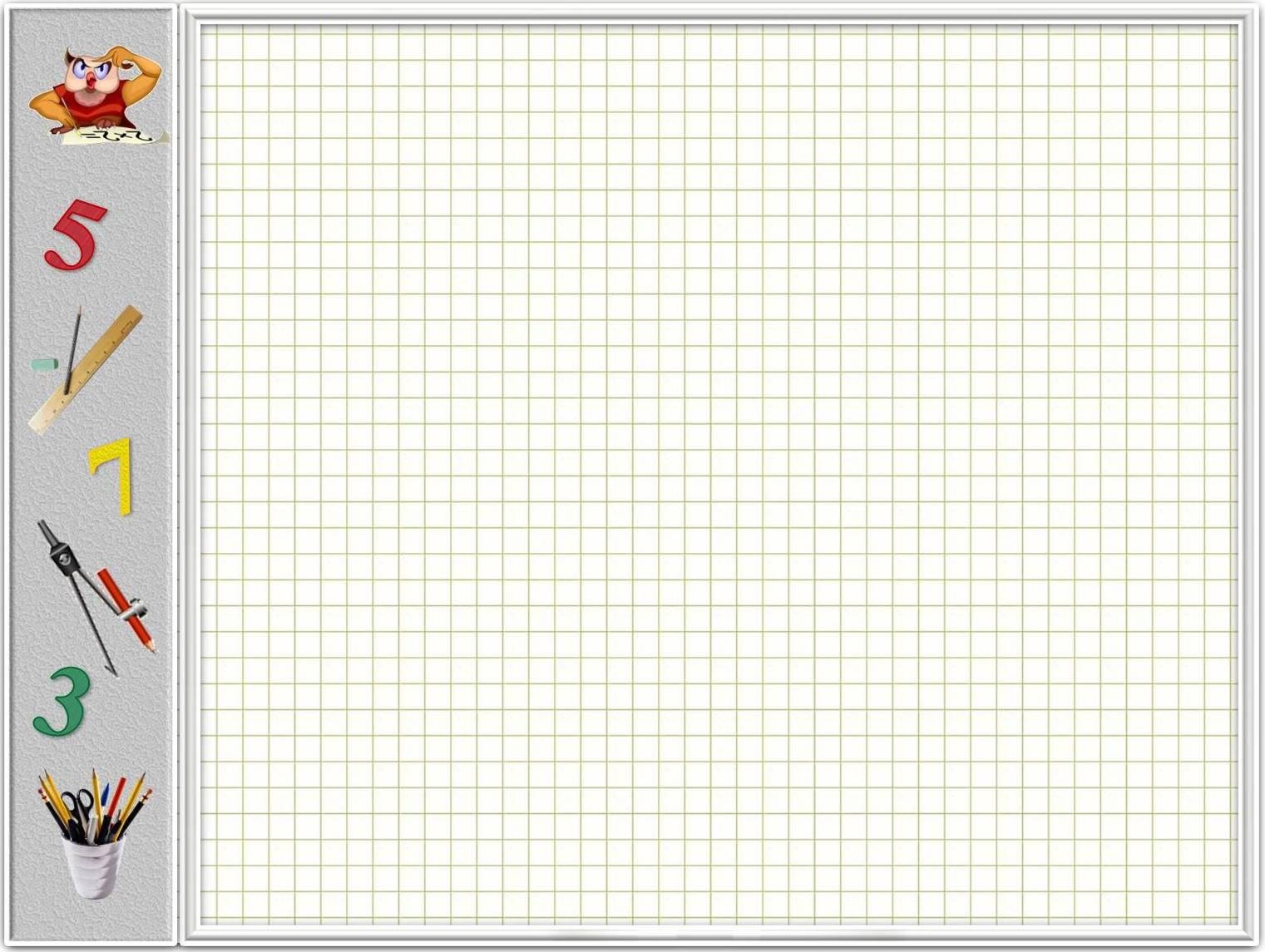 Задача:
Заполни таблицу, если плата 
за 1кВт·ч  электроэнергии – 2, 55 р.
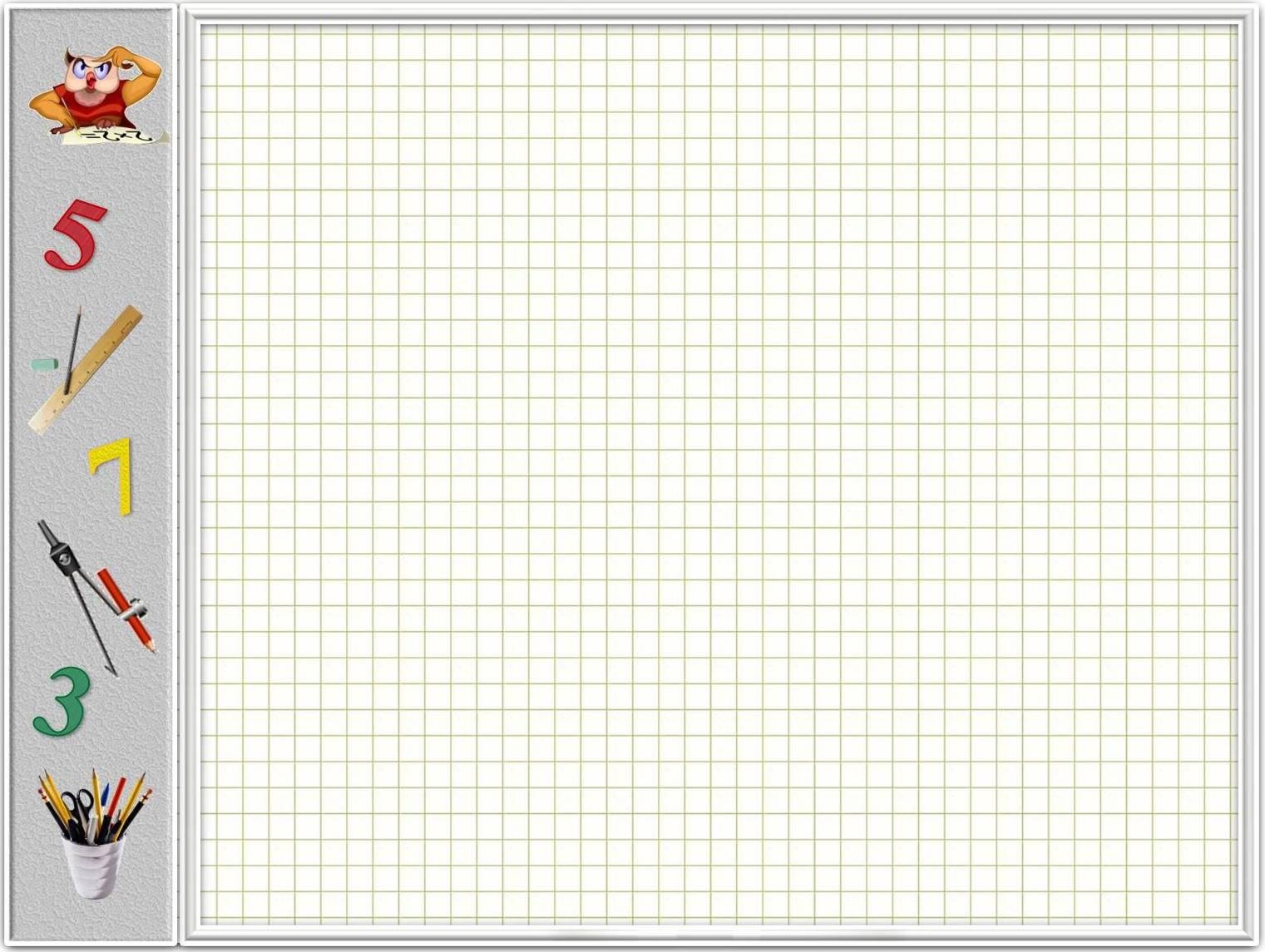 Задача:
На завтрак динозавр съел 2,3 т травы , на ланч в 2 раза больше, на обед на 5,8 т больше чем на завтрак ,на полдник в 2 раза меньше ,чем на обед . А на ужин столько , сколько на полдник и на ланч вместе .На сколько потолстел динозавр в этот день?
Ответ:
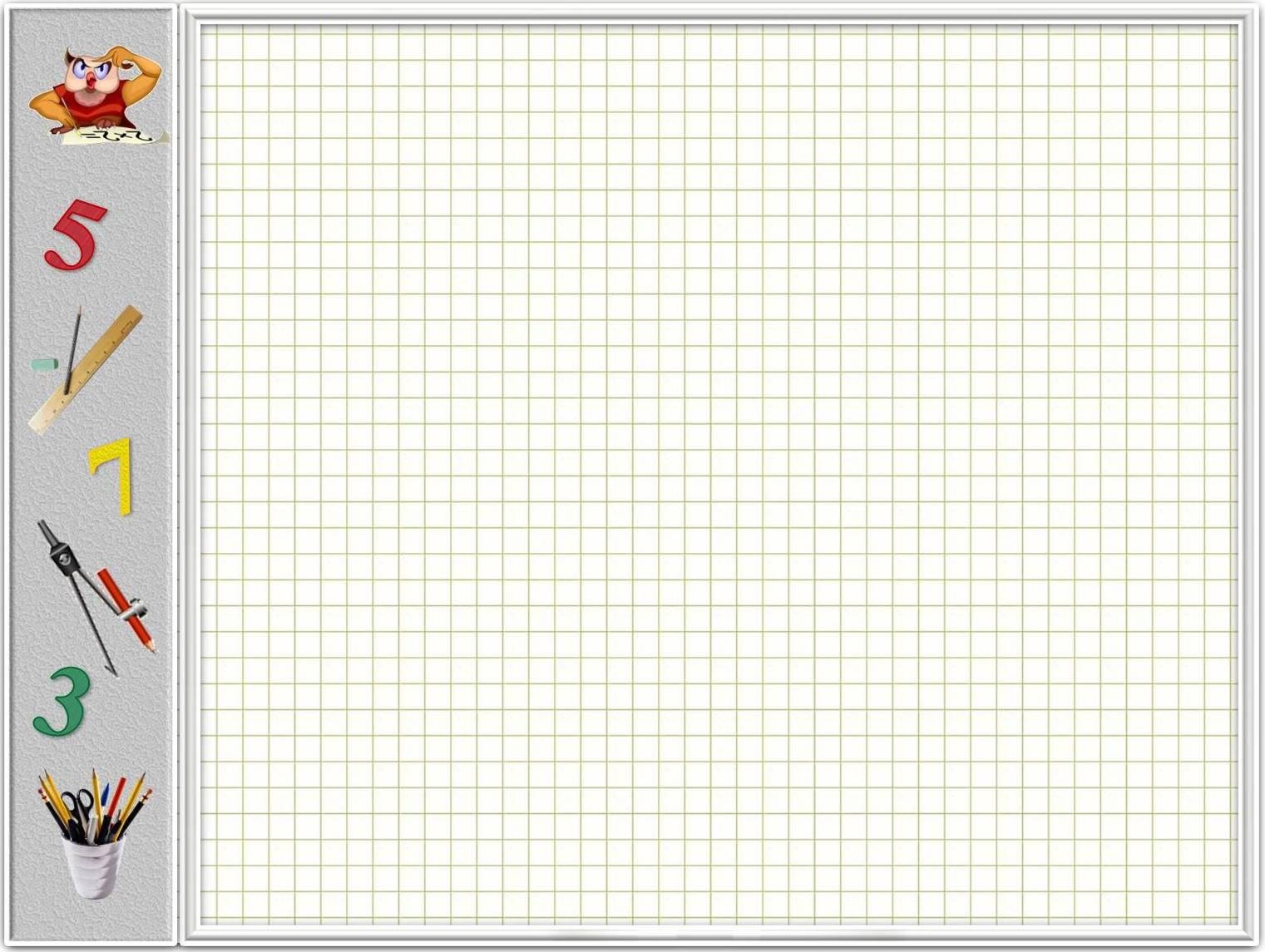 Домашнее задание:
1. Обязательно выучить правила, их можно найти на стр.214
2. А теперь их нужно применить, решая №1391(1 столбик), №1397 (1 столбик)
3. Ну а теперь творческое задание:
 Нужно измерить свою комнату и посчитать, сколько нужно заплатить за новый линолеум для твоей комнаты. Один квадратный метр линолеума – 185р.
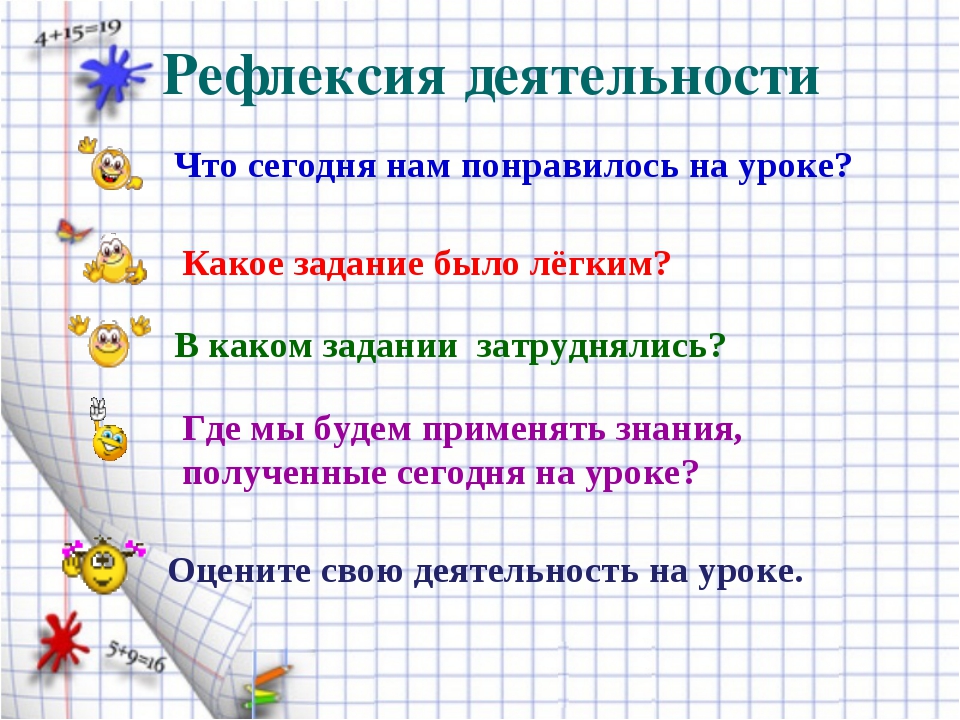